Neurodiversity &
Promoting Positive Communication
Practice Week May 2024,

                 Presented by Greg and Zelah, Development Coaches for Children’s Services
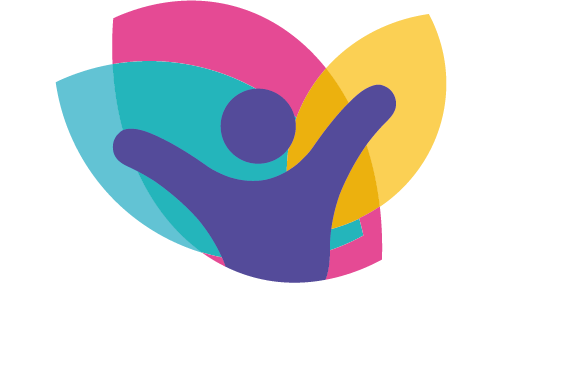 Checking in
Please contact us via developmentcoach@norfolk.gov.uk for any additional questions

Check in with your own biases and where you might make positive or negative assumptions in relation to the social GGRRAAACCEEESSS (Gender, Geography, Race, Religion, Age, Ability, Appearance, Culture, Class, Education, Employment, Ethnicity, Spirituality, Sexuality & Sexual Orientation).
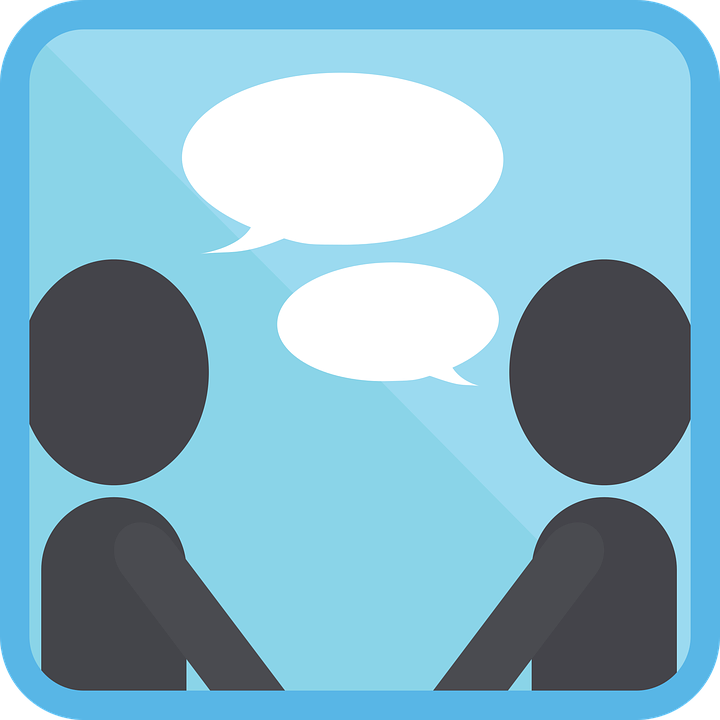 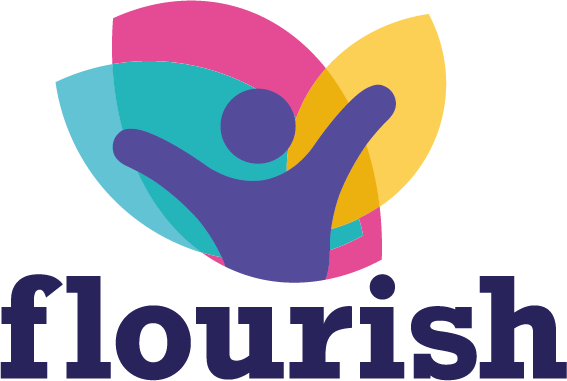 Aims for this Session
Exploring communication

What does it look like?

Exploding the myths

Some suggestions

Further reading
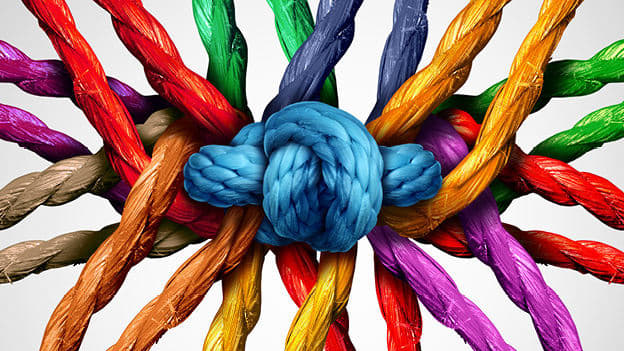 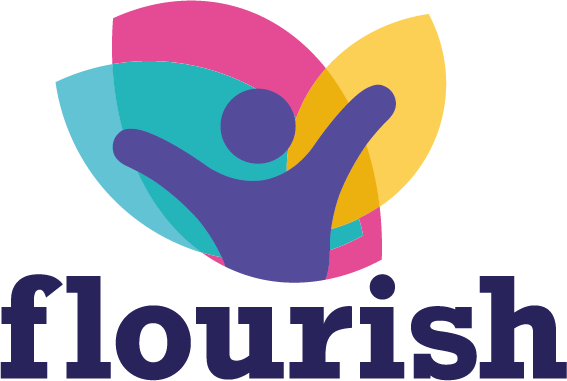 Defining Communication



The imparting or exchanging of information by speaking, writing, or using some other medium
What different types of communication can you think of?
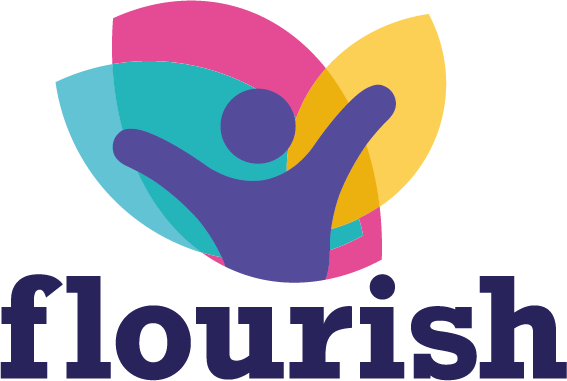 Most common ways to communicate


The ten most used forms of communication at work are as follows:
1.    Face-to-face verbal communication
2.    Emails
3.    Telephones
4.    Written reports
5.    Group meetings
6.    Announcements
7.    Texting
8.    Listening
9.    Formal communication
10.  Presentations
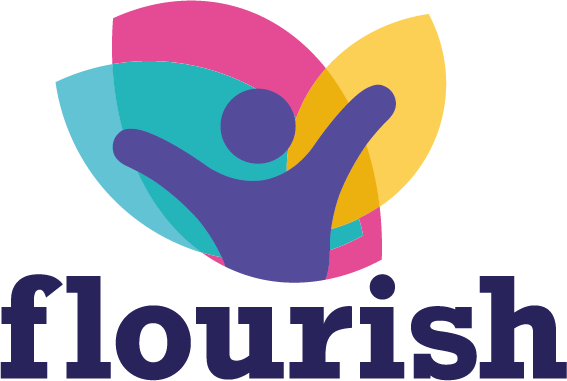 What does good communication look like for you? How does it feel?
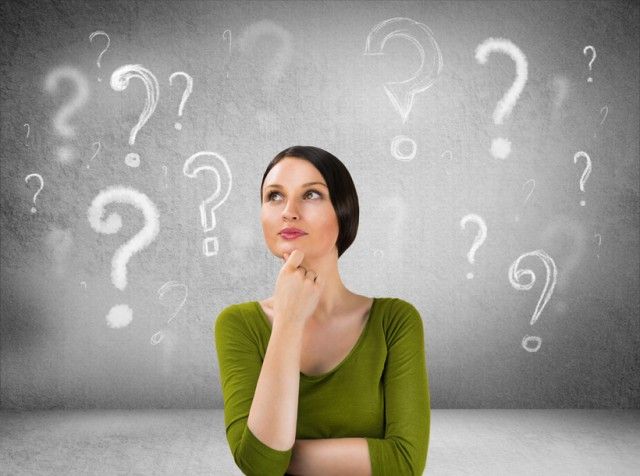 What makes good communication difficult? How does it make you feel?
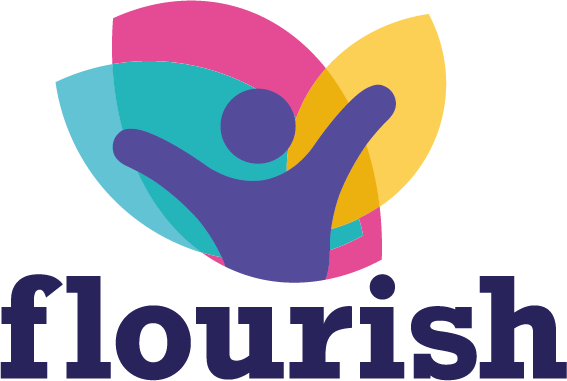 Video
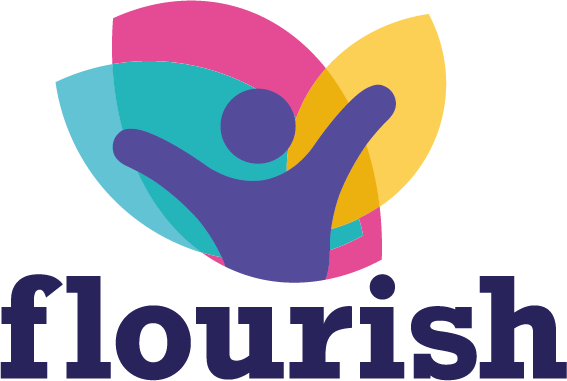 Neurodivergence in the population
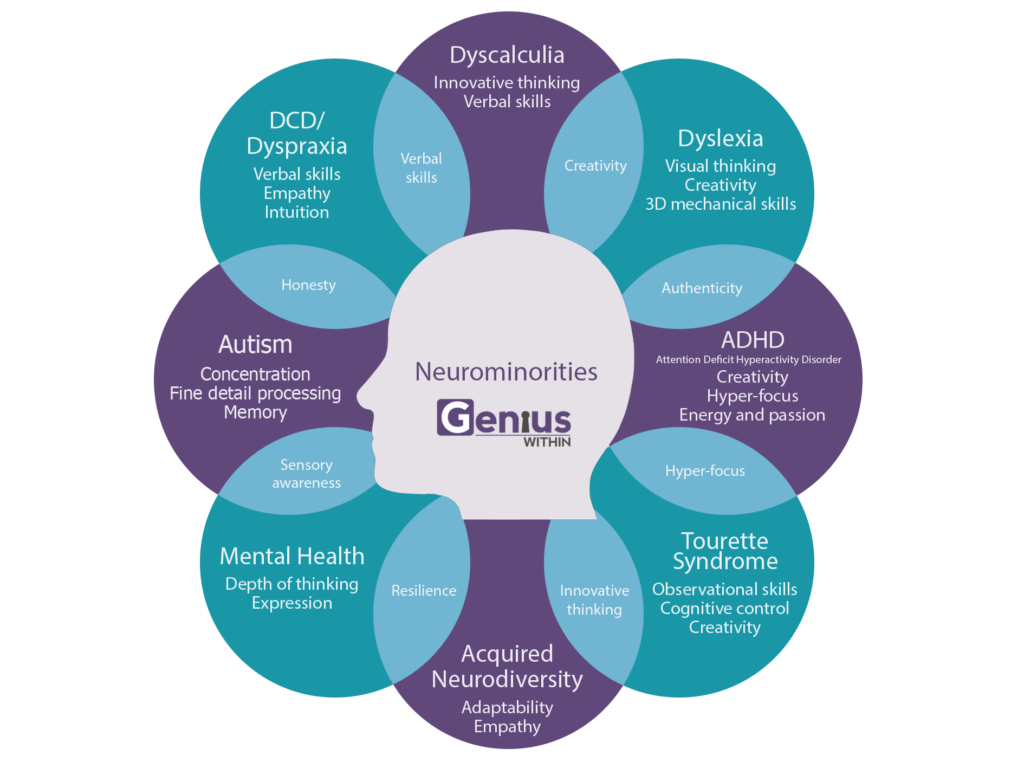 At least 700,000 autistic adults in the UK of which only 15% are in employment. 
          (Source:National Autistic Society)

Individuals with dyslexia in the UK is around 10% with 4% of population at the severe end of the dyslexia continuum. (British Dyslexia Association) 
  (Source:  Local Government Association)  info@local.gov.uk

Estimate of 2.6 million people with ADHD in the UK, 1.9 million of them adults.
           (Source: https://adhduk.co.uk/about-adhd)
Also, consider those who are undiagnosed or waiting for a diagnosis
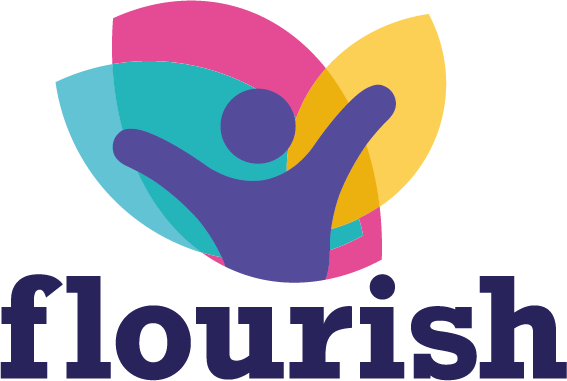 Ask Listen Do
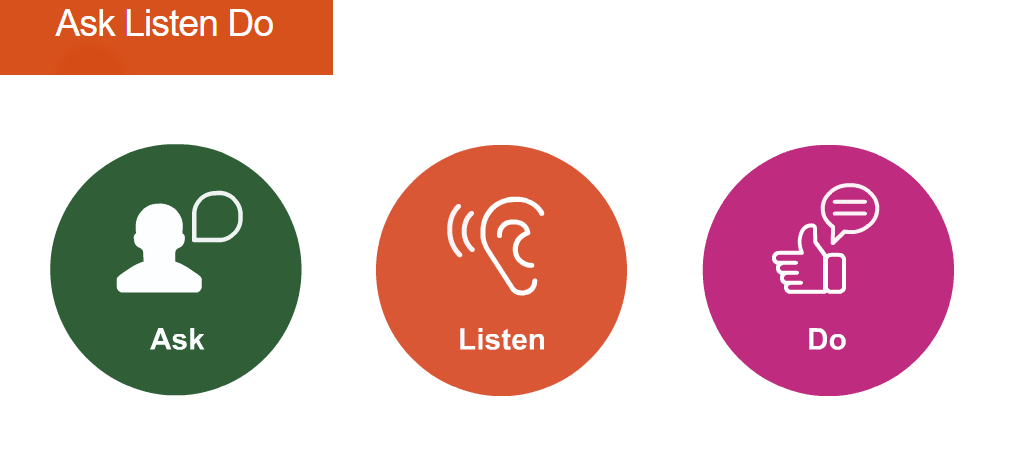 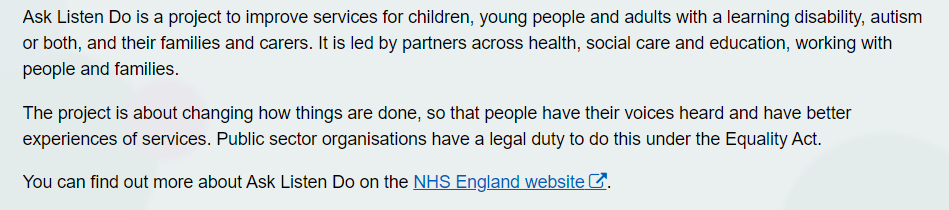 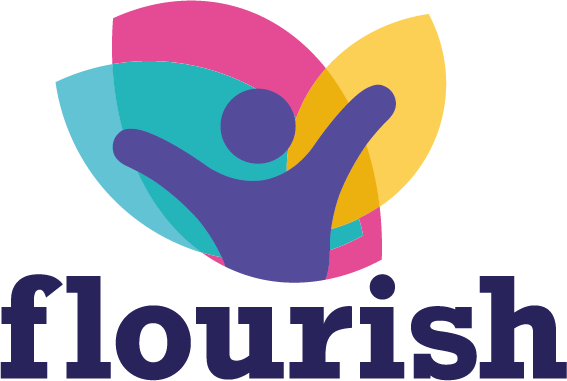 Myths about communication
Communication is a natural ability

The more we communicate the better

Once mastered, communication can be used everywhere

Great vocabulary is a must for great communication

Talking clearly and confidently is the secret of communication
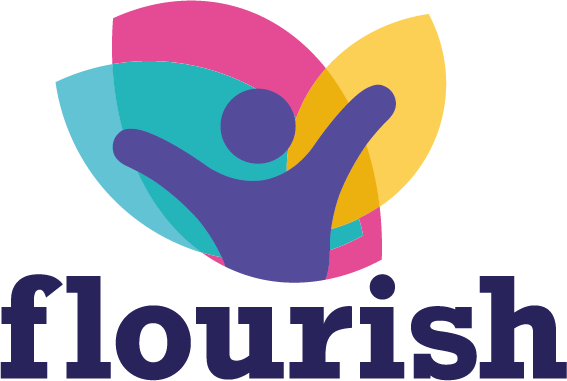 Be mindful of
Body language

Tone of voice

Facial expression

Environment

Not having the full story

Assumptions

Prejudgements
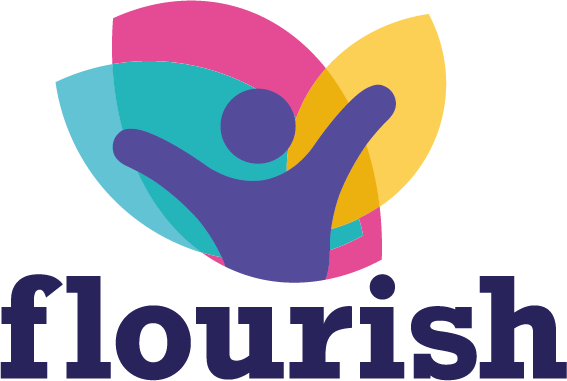 Try these
Ask the other person what works best for them

Ask for feedback to find out how you are being received 

Offer check ins, offer empathy rather than sympathy

Be mindful and consider your responses

Ask yourself- is this the right place and time?

Is this a supportive helpful intervention?

Consider the possible outcomes
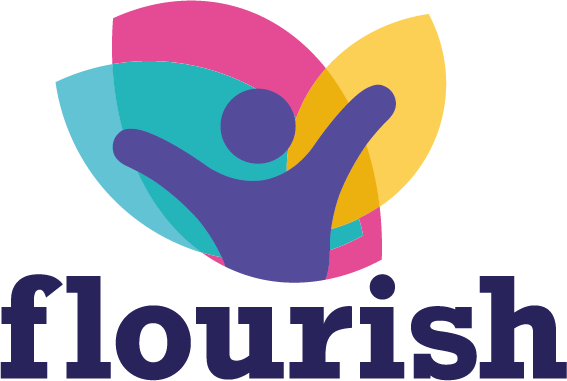 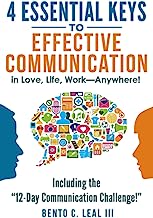 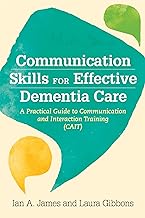 Further reading:
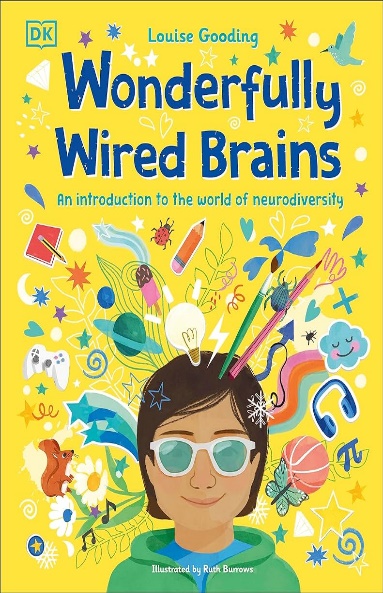 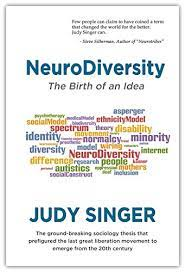 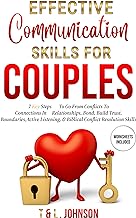 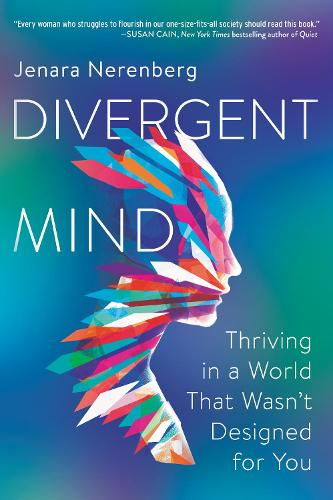 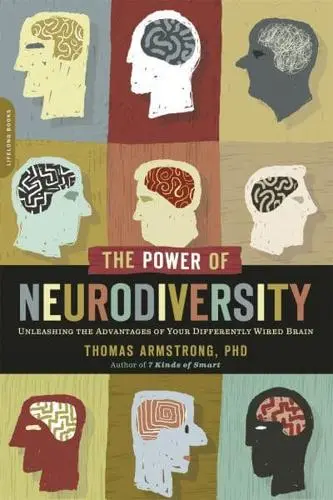 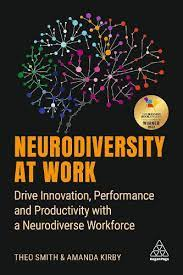 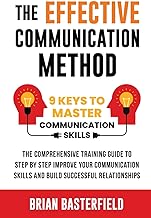 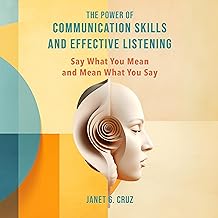 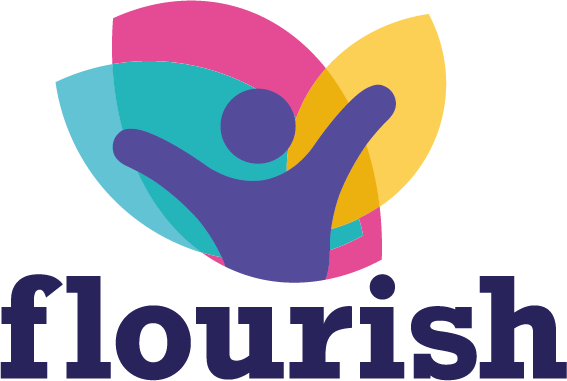